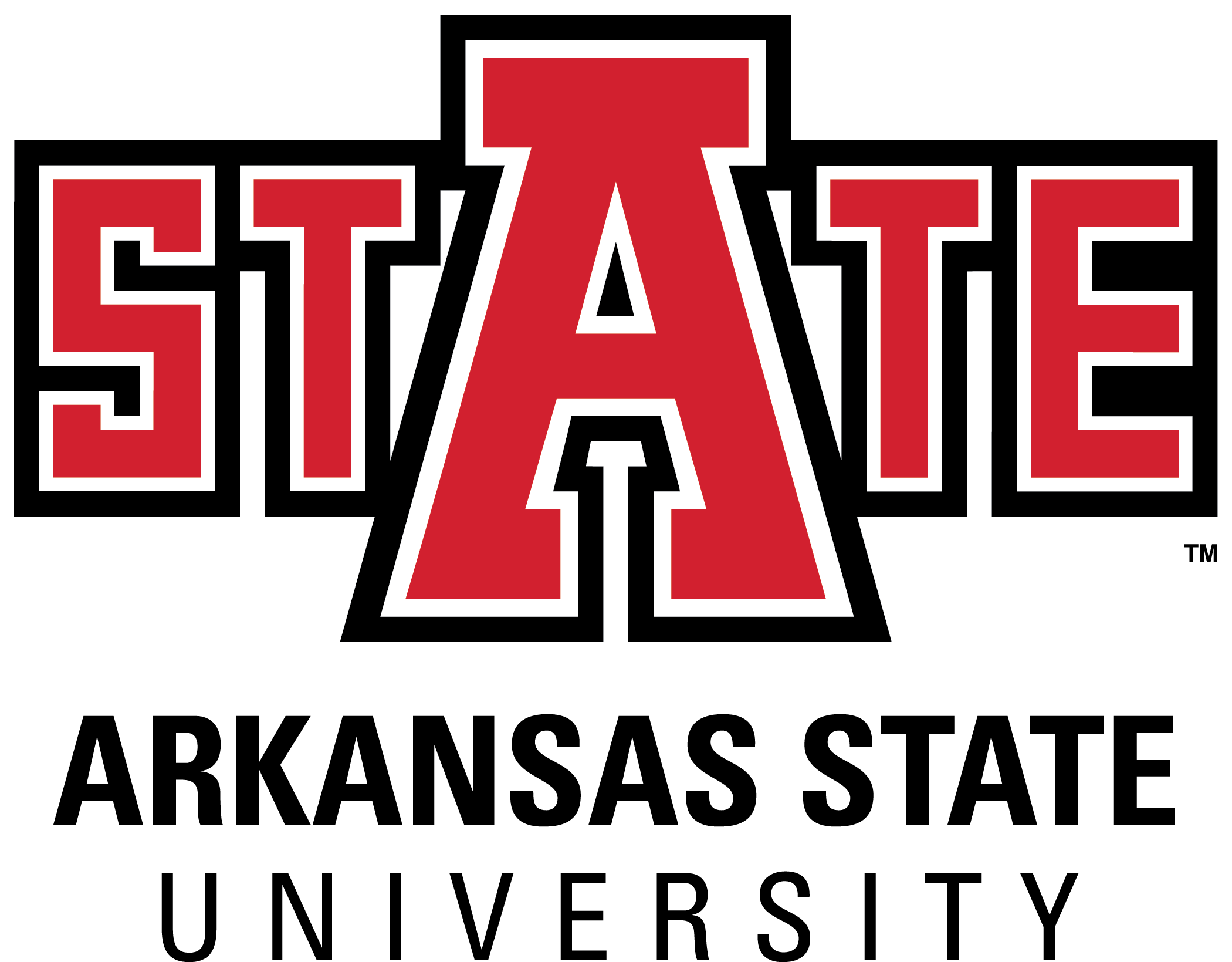 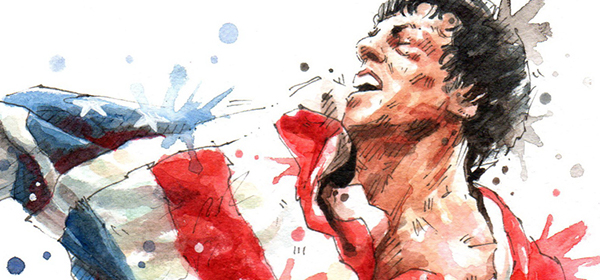 Image credit: MGM/UA Entertainment Company
Improving Student Learning Behaviors 
and Attainment through Incorporation 
of Pop Culture

presented by: Mandy Northcutt, MS, CPT
03/14/18
AState.edu
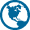 /ArkansasState
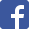 @ArkansasState
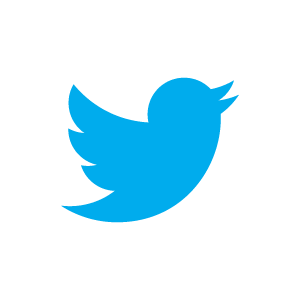 Ding Ding – Round 1
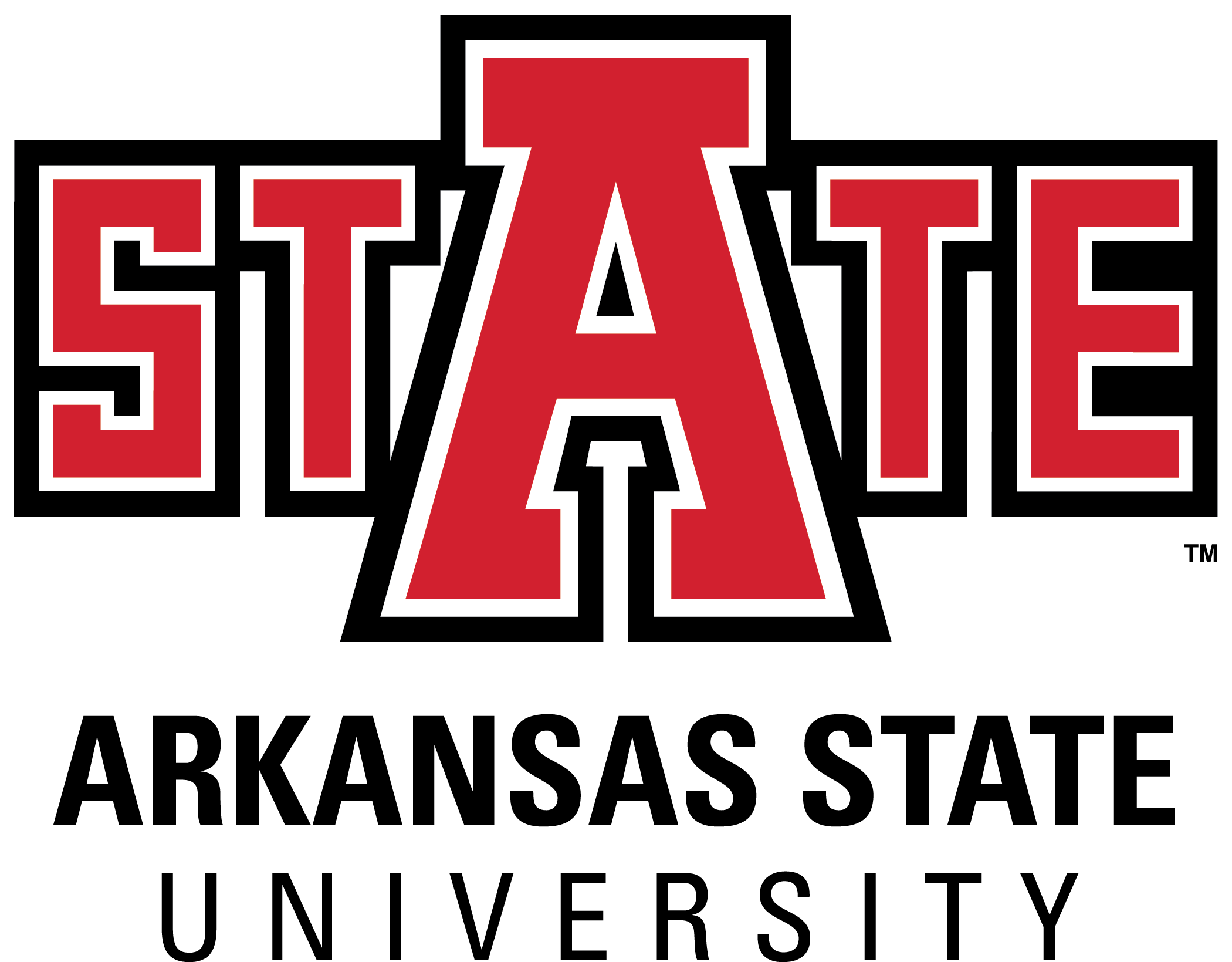 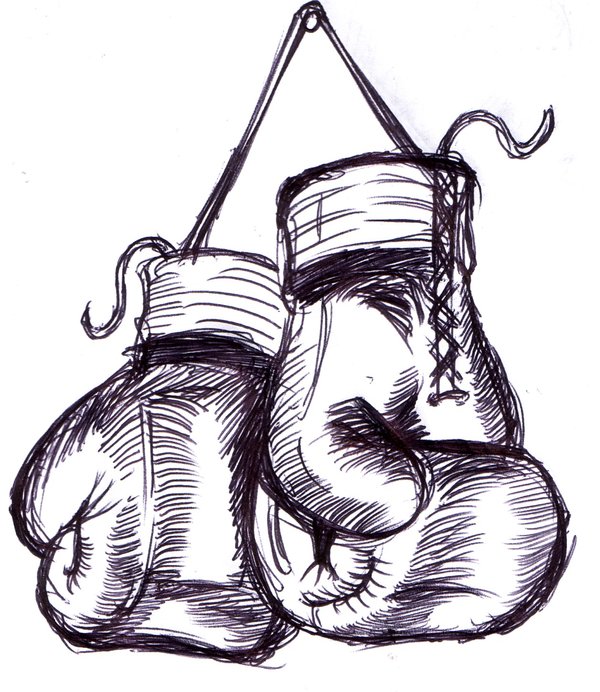 The Why.
AState.edu
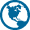 /ArkansasState
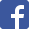 @ArkansasState
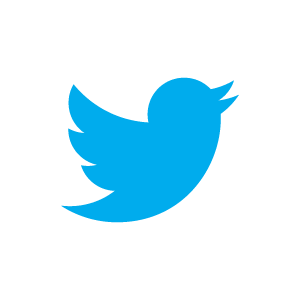 Image credit: FreeImageDesigns.com
Ding Ding – Round 2
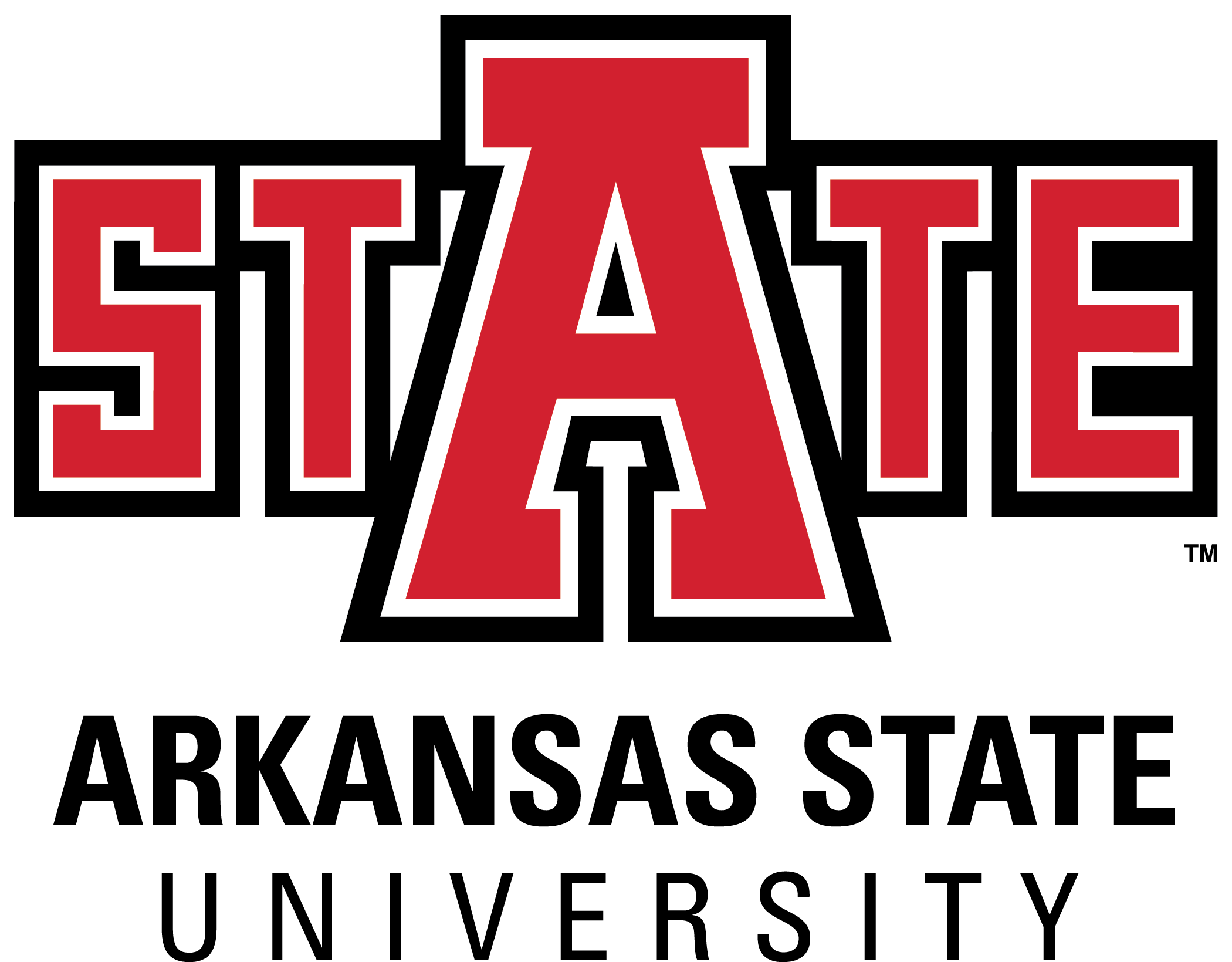 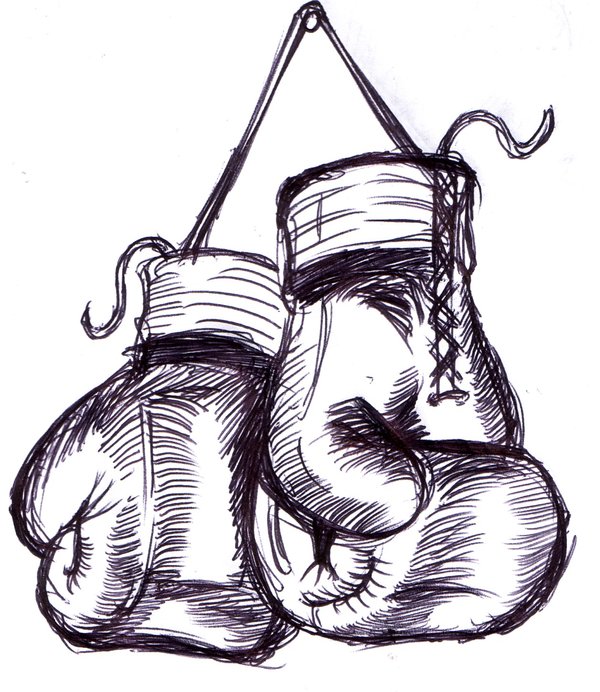 The How.
AState.edu
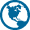 /ArkansasState
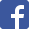 @ArkansasState
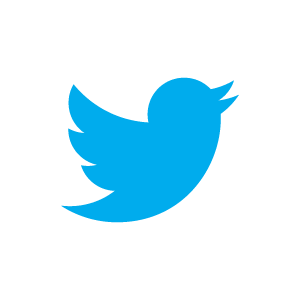 Image credit: FreeImageDesigns.com
ROCKY IV MODEL
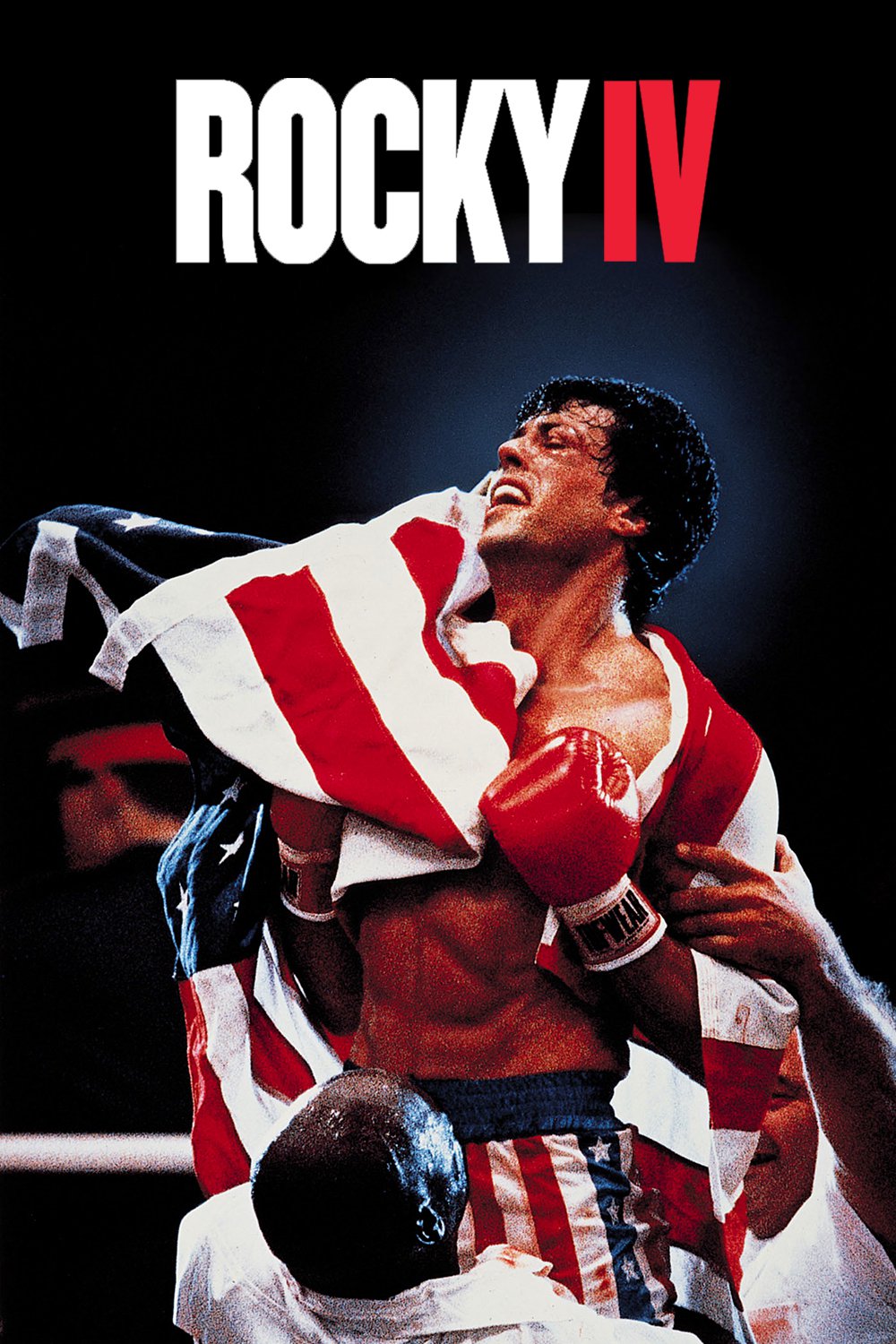 Two Parts
Individual Paper
Needs Analysis
Identification of Exercises (Rocky/Drago)
Physiological Responses
Discussion/Conclusion

Oral Group Presentation / Debate 
Define Stance with Their Fighter
Provide Evidence to Support Stance
Able to Challenge Opposing Team’s Stance
When Challenged – Able to Support their 
      Rationale with Further Supporting Information.
Image credit: MGM/UA Entertainment Company
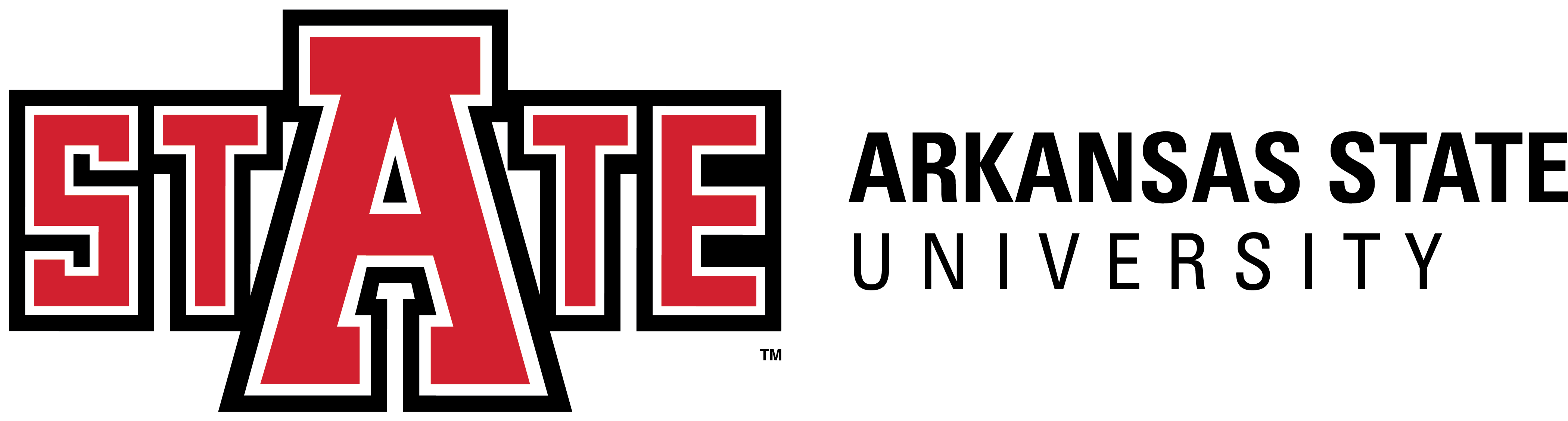 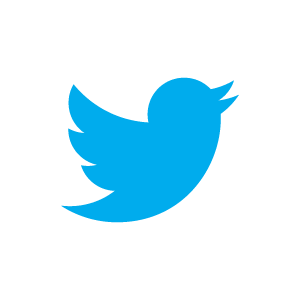 @ArkansasState
AState.edu
/ArkansasState
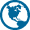 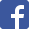 Ding Ding – Final
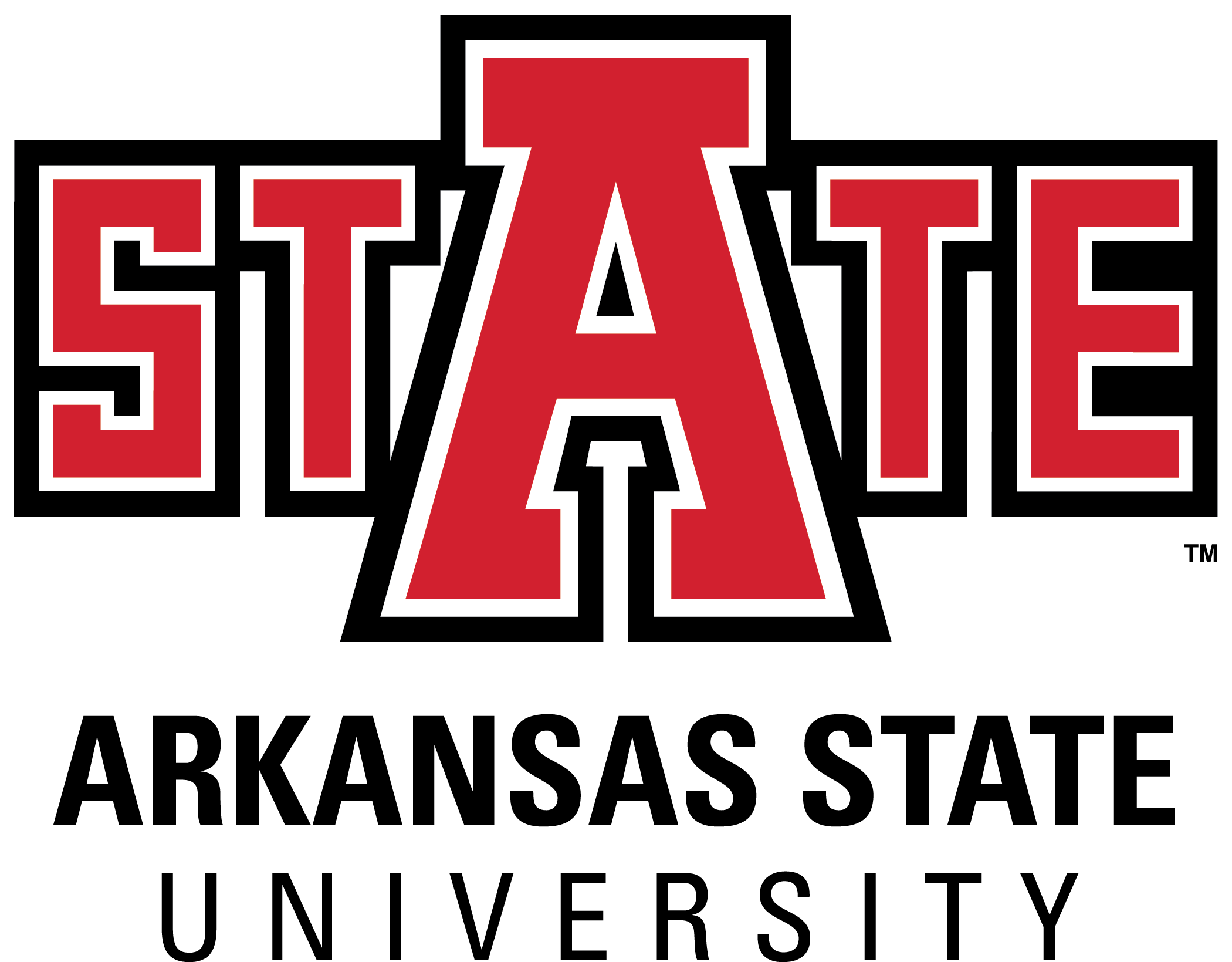 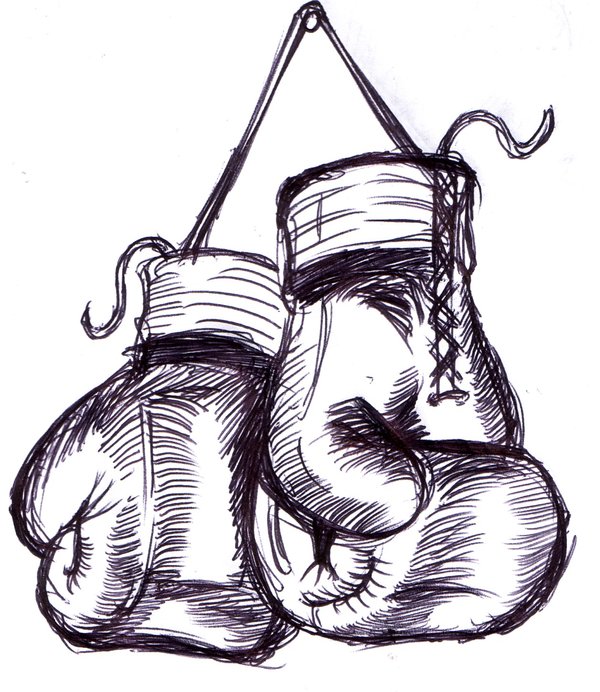 The Final Decision.
AState.edu
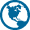 /ArkansasState
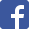 @ArkansasState
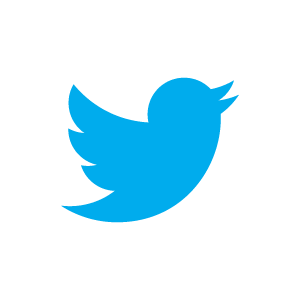 Image credit: FreeImageDesigns.com